Narada dotycząca wyników i wnioskówze sprawowanego nadzoru pedagogicznego przez Lubuskiego Kuratora Oświaty w roku szkolnym 2016/2017 i organizacji roku szkolnego 2017/2018(publiczne i niepubliczne szkoły podstawowe)(publiczne i niepubliczne gimnazja)
Program narady
Powitanie uczestników narady.
Wystąpienie Lubuskiego Kuratora Oświaty.
Wyniki i wnioski ze sprawowanego nadzoru pedagogicznego nad szkołami i placówkami przez Lubuskiego Kuratora Oświaty w roku szkolnym 2016/2017:
kontrole przewidziane w planie nadzoru pedagogicznego Lubuskiego Kuratora Oświaty, 
kontrole w trybie działań doraźnych, skargi,
ewaluacje zewnętrzne całościowe i problemowe,
wspomaganie.
Monitorowanie pracy szkół i placówek. 
Rekomendacje do dalszej pracy. 
Organizacja nadzoru pedagogicznego w roku szkolnym 2017/2018:
kierunki polityki oświatowej państwa,
planowe działania w zakresie nadzoru pedagogicznego,
monitorowanie pracy szkół i placówek.
Przerwa.
Zmiany w przepisach prawa oświatowego.
Zadania dyrektora związane z wprowadzeniem nowej podstawy programowej.
Wdrażanie działań na rzecz poprawy efektywności kształcenia w szkołach województwa lubuskiego.
Informacja o „Szkole Promującej Zdrowie”.
Oferty lubuskich placówek doskonalenia nauczycieli na rok szkolny 2017/2018.
Komunikaty, podsumowanie i zakończenie narady.
2
Liczba nadzorowanych szkół i placówek
Lubuski Kurator Oświaty
1265
szkół i placówek
520 w zespołach
745 samodzielnych
Na podstawie danych SIO z 30.09.2016r.
3
Realizacja podstawowych kierunków polityki oświatowej państwa w roku szkolnym 2016/2017
Podstawowe kierunki polityki oświatowej państwa ustalone przez MENna rok szkolny 2016/2017
Minister Edukacji Narodowej na rok szkolny 2016/2017 ustalił następujące podstawowe kierunki realizacji polityki oświatowej państwa:
 
 Upowszechnianie czytelnictwa, rozwijanie kompetencji czytelniczych wśród dzieci i młodzieży.
 Rozwijanie kompetencji informatycznych dzieci i młodzieży w szkołach i placówkach.
 Kształtowanie postaw.  Wychowanie do wartości.
 Podniesienie jakości kształcenia zawodowego w szkołach ponadgimnazjalnych poprzez angażowanie pracodawców w proces dostosowania kształcenia zawodowego do potrzeb rynku pracy.
 Przygotowanie do wdrożenia od roku szkolnego 2017/2018 nowej podstawy programowej. 


Rok szkolny 2016/2017 ogłoszony został przez Ministra Edukacji Narodowej Rokiem Wolontariatu
5
Podstawowe kierunki polityki oświatowej państwa ustalone przez MEN
W związku z realizacją podstawowych kierunków polityki oświatowej państwa Lubuski Kurator Oświaty w roku szkolnym 2016/2017:

przeprowadził 176 kontroli przewidzianych w Planie Nadzoru Pedagogicznego Lubuskiego Kuratora Oświaty z wykorzystaniem arkuszy kontroli zatwierdzonych przez ministra właściwego do spraw oświaty i wychowania,
przeprowadził 124 kontrole w trybie działań doraźnych na sygnalizowane nieprawidłowości w szkołach i placówkach związane z problematyką kierunków, 23 skargi i 6 kontroli wynikających z art. 7 ust. 3 ustawy o systemie oświaty,
przeprowadził 48 ewaluacji zewnętrznych w zakresie wymagań uwzględniających problematykę kierunków polityki oświatowej państwa,
przeprowadził 1 monitorowanie wynikające z danego kierunku,
podejmował wiele działań na polecenie MEN, ORE wynikających z kierunków polityki oświatowej państwa.
6
Wyniki i wnioski wynikające ze sprawowanego nadzoru pedagogicznego nad szkołami i placówkami przez Lubuskiego Kuratora Oświaty
Ewaluacje zewnętrzne całościowe i problemowe
Ewaluacje zewnętrzne
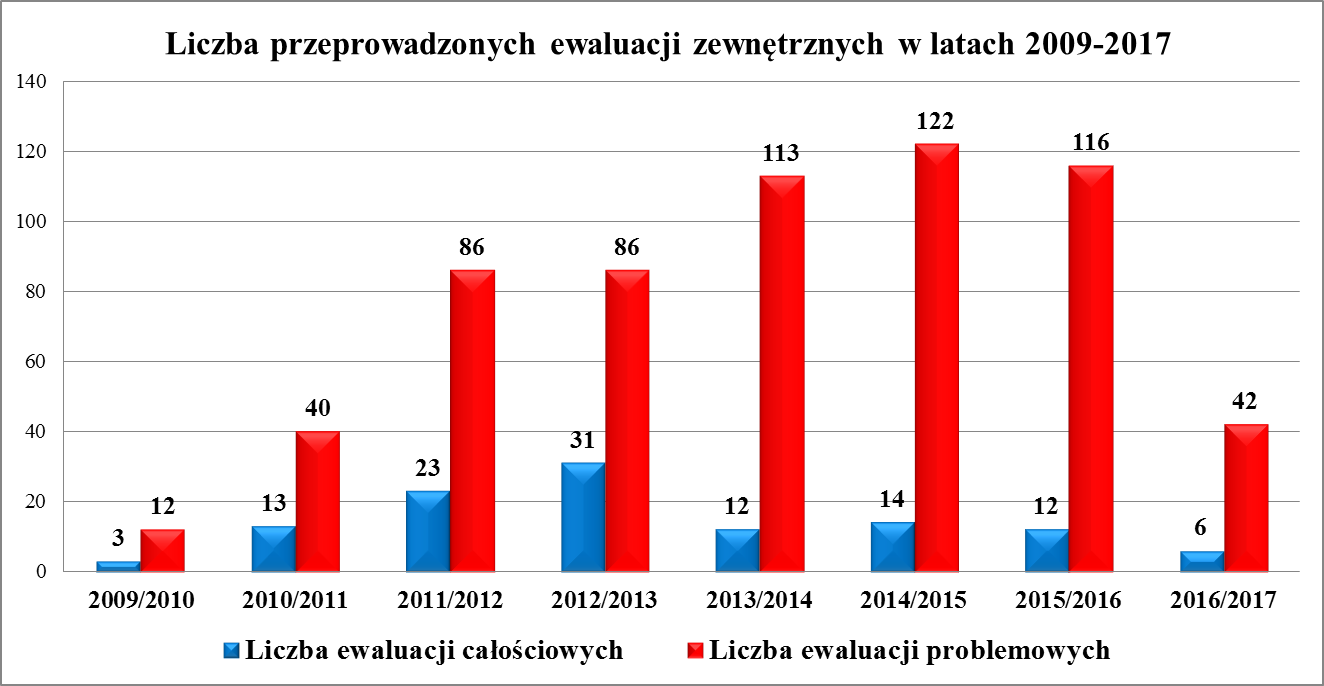 9
Realizacja ewaluacji zewnętrznych w roku szkolnym 2016/2017
10
Wymagania wobec szkół
PPEK – program i harmonogram poprawy efektywności kształcenia,
PPEW – program i harmonogram poprawy efektywności wychowania,
PPEKiW – program i harmonogram poprawy efektywności kształcenia i wychowania.
11
Rozporządzenie Ministra Edukacji Narodowej z dnia 27 sierpnia 2015 r. w sprawie nadzoru pedagogicznego
CHARAKTERYSTYKA WYMAGANIA NA POZIOMIE WYSOKIM
Podstawa prawna: § 6 ust. 3 ww. rozporządzenia: „Szkoła lub placówka spełnia badane wymagania, jeżeli realizuje każde z tych wymagań co najmniej na poziomie podstawowym”.
CHARAKTERYSTYKA WYMAGANIA NA POZIOMIE PODSTAWOWYM
Spełnianie wymagań w szkołach podstawowych
13
Wnioski wynikające z przeprowadzonych ewaluacji zewnętrznych w szkołach podstawowych
Planowanie procesów edukacyjnych służy rozwojowi uczniów, na co wskazuje stosowanie przez nauczycieli różnych form i metod pracy dostosowanych do potrzeb i zainteresowań uczniów.

Dzięki systemowemu prowadzeniu diagnoz, w tym z poprzedniego etapu edukacyjnego, monitorowaniu ich osiągnięć oraz kształtowaniu umiejętności kluczowych z wykorzystaniem zalecanych warunków i sposobów realizacji podstawy programowej, uczniowie nabywają wiadomości i umiejętności potwierdzone wysokimi wynikami sprawdzianu szóstoklasisty.

Niewłaściwe prowadzenie analiz i formułowanie wniosków z prowadzonych analiz utrudnia prowadzenie kompleksowej analizy porównawczej osiągnięć uczniów i podejmowanie działań umożliwiających podniesienie jakości pracy szkoły.
Spełnianie wymagań w gimnazjach
15
Wnioski wynikające z przeprowadzonych ewaluacji zewnętrznych w gimnazjach
Dzięki podejmowaniu przez szkoły działań wychowawczych i profilaktycznych związanych z problemami środowiska, a także systemowej analizie ich efektywności i modyfikacji młodzież czuje się w szkole bezpiecznie, a zachowania niepożądane występują incydentalnie.

W szkołach w niewielkim stopniu kształtuje się u uczniów umiejętność uczenia się, w tym uczenia się od siebie oraz rzadko umożliwia się wpływanie na sposób organizowania i przebieg procesu lekcyjnego, co wpływa na niską aktywność uczniów na zajęciach.

Szkoły podejmują działania nowatorskie, które mają wpływ na podnoszenie wyników kształcenia, a uczniowie mają poczucie odpowiedzialności za własny rozwój.
Szkoły i placówki, które otrzymały polecenie Lubuskiego Kuratora Oświaty opracowania Programu i harmonogramu poprawy efektywności kształcenia lub wychowania w roku szkolnym 2016/2017
W przypadku niespełnienia wymagania, które nie skutkuje opracowaniem Programu i harmonogramu poprawy efektywności kształcenia lub wychowania, szkoła lub placówka wdraża działania mające na celu poprawę stanu spełniania danego wymagania.
Kontrole przewidziane w Planie Nadzoru PedagogicznegoLubuskiego Kuratora Oświaty
Realizacja kontroli przewidzianych w planie nadzoru pedagogicznego Lubuskiego Kuratora Oświaty w roku szkolnym 2016/2017
19
Realizacja kontroli przewidzianych w planie nadzoru pedagogicznego Lubuskiego Kuratora Oświaty w roku szkolnym 2016/2017
20
Liczba wydanych zaleceń po kontroli w zakresie prawidłowości organizacji i funkcjonowania biblioteki szkolnej
Temat 1: Prawidłowość organizacji i funkcjonowania biblioteki szkolnej.
21
Wnioski wynikające ze sprawowanego nadzoru pedagogicznego ustalone w wyniku  przeprowadzonych kontroli  przewidzianych w planie nadzoru pedagogicznego Lubuskiego Kuratora Oświaty w roku szkolnym 2016/2017
Szkoły podstawowe i gimnazja:

W 9 szkołach podstawowych nie zorganizowano biblioteki. 
Statuty nie określają szczegółowo organizacji biblioteki szkolnej i zadań nauczyciela bibliotekarza, w szczególności z uwzględnieniem zadań w zakresie:
udostępniania książek i innych źródeł informacji,
tworzenia warunków do poszukiwania, porządkowania i wykorzystywania informacji z różnych źródeł oraz efektywnego posługiwania się technologią informacyjną,
rozbudzania i rozwijania indywidualnych zainteresowań uczniów oraz wyrabiania i pogłębiania u uczniów nawyku czytania i uczenia się,
organizowania różnorodnych działań rozwijających wrażliwość kulturową i społeczną.
W statutach szkół nie zostały określone zasady współpracy biblioteki szkolnej z nauczycielami i rodzicami (prawnymi opiekunami) uczniów.
22
Wnioski wynikające ze sprawowanego nadzoru pedagogicznego ustalone w wyniku  przeprowadzonych kontroli  przewidzianych w planie nadzoru pedagogicznego Lubuskiego Kuratora Oświaty w roku szkolnym 2016/2017
Szkoły podstawowe i gimnazja, cd.:

W bibliotekach:
nie prowadzi się działalności rozwijającej wrażliwość kulturową i społeczną, 
nie prowadzi się działań rozwijających indywidualne zainteresowania uczniów i promujących czytelnictwo,
nie tworzy się warunków do efektywnego posługiwania się technologią informacyjną.

Biblioteki nie współpracują z rodzicami uczniów i nauczycielami.
23
Wnioski wynikające ze sprawowanego nadzoru pedagogicznego ustalone w wyniku  przeprowadzonych kontroli  przewidzianych w planie nadzoru pedagogicznego Lubuskiego Kuratora Oświaty w roku szkolnym 2016/2017
Szkoły podstawowe i gimnazja, cd.:
W zdecydowanej większości szkół podstawowych i gimnazjów pracuje jeden nauczyciel, zdarza się, że bez kwalifikacji.
Liczba wydanych zaleceń po kontroli w zakresie realizacji kształcenia dualnego w ramach praktycznej nauki zawodu.
Temat 2: Realizacja kształcenia dualnego w ramach praktycznej nauki zawodu.
25
Działania doraźne prowadzone, gdy zaistnieje potrzeba podjęcia działań nieprzewidzianych w Planie Nadzoru Pedagogicznego Lubuskiego Kuratora Oświaty
Wnioski wynikające ze sprawowanego nadzoru pedagogicznego ustalone w wyniku przeprowadzonych kontroli w trybie działań doraźnych i innych kontroli wynikających z odrębnych przepisów
Kontrole w trybie działań doraźnych są przeprowadzane przez organ sprawujący nadzór pedagogiczny w sytuacji, gdy zaistnieje potrzeba przeprowadzenia w szkole lub placówce działań nieujętych w Planie Nadzoru Pedagogicznego Lubuskiego Kuratora Oświaty.

W roku szkolnym 2016/2017 przeprowadzono 124 kontrole w trybie działań doraźnych w terminie od 1 września 2016 r. do 30 czerwca 2017 r., w szkołach i placówkach  nadzorowanych przez 101 dyrektorów. 

Ponadto rozpatrzono 23 skargi i przeprowadzono 6 kontroli wynikających z art. 7 ust. 3 ustawy o systemie oświaty.
2017-08-30
27
Wnioski wynikające ze sprawowanego nadzoru pedagogicznego ustalone w wyniku przeprowadzonych kontroli w trybie działań doraźnych i innych kontroli wynikających z odrębnych przepisów
Kontrole w trybie działań doraźnych przeprowadzono:
2017-08-30
28
Wnioski wynikające ze sprawowanego nadzoru pedagogicznego ustalone w wyniku przeprowadzonych kontroli w trybie działań doraźnych i innych kontroli wynikających z odrębnych przepisów
W przypadku   79  kontroli w trybie działań doraźnych wydano 151 zaleceń.W przypadku   45  kontroli w trybie działań doraźnych nie wydano zaleceń.
2017-08-30
29
Wnioski wynikające ze sprawowanego nadzoru pedagogicznego ustalone w wyniku przeprowadzonych kontroli w trybie działań doraźnych i innych kontroli wynikających z odrębnych przepisów
2017-08-30
30
Wnioski wynikające ze sprawowanego nadzoru pedagogicznego ustalone w wyniku przeprowadzonych kontroli w trybie działań doraźnych i innych kontroli wynikających z odrębnych przepisów
2017-08-30
31
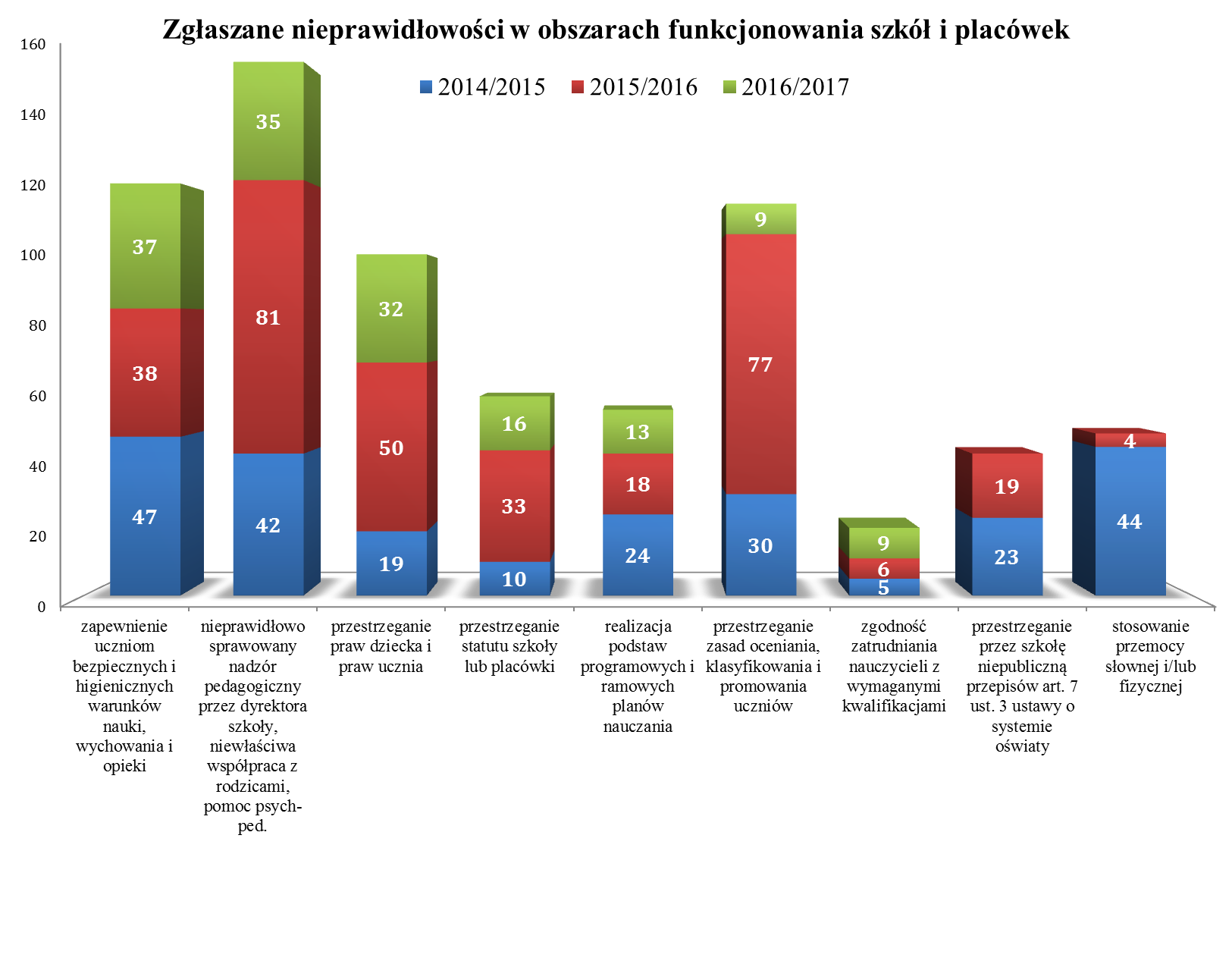 Wnioski wynikające ze sprawowanego nadzoru pedagogicznego ustalone w wyniku przeprowadzonych kontroli w trybie działań doraźnych i innych kontroli wynikających z odrębnych przepisów
32
Wspomaganie szkół i placówek
33
Wspomaganie szkół i placówek
Przygotowywanie i podawanie do publicznej wiadomości na stronie internetowej organu analiz, wyników sprawowanego nadzoru pedagogicznego, w tym wniosków z ewaluacji zewnętrznych i kontroli:

opracowywanie analiz okresowych i całościowych w kontekście tematyki kontroli przewidzianych w planie nadzoru pedagogicznego Lubuskiego Kuratora Oświaty, kontroli w trybie działańdoraźnych oraz zakresu ewaluacji.

Promowanie wykorzystania ewaluacji w procesie doskonalenia jakości działalności dydaktycznej, wychowawczej i opiekuńczej oraz innej działalności statutowej szkoły lub placówki:

konferencje regionalne dotyczące ewaluacji organizowane przy współpracy z ORE,
informacje o wynikach ewaluacji na stronie internetowej SEO,
realizacja zadań: ,,Wdrożenie działań na rzecz poprawy efektywności kształcenia w szkołach województwa lubuskiego”, „Szkoła promująca zdrowie”.
Organ sprawujący nadzór pedagogiczny wspomaga szkoły i placówki w szczególności poprzez:
34
Monitorowanie pracy szkół i placówek
Realizacja podstawowych kierunków polityki oświatowej państwa ustalone przez  MEN na rok szkolny 2016/2017
W roku szkolnym 2016/2017
z polecenia Ministra Edukacji Narodowej 
monitorowany był temat

„Monitorowanie liczby uczniów technikum i zasadniczej szkoły zawodowej realizujących kształcenie dualne w ramach praktycznej nauki zawodu”


Monitorowaniem objęto 106 szkół ponadgimnazjalnych prowadzących kształcenie zawodowe.
 
Na ankietę odpowiedziały 93 szkoły, co stanowi 87,7% wszystkich szkół objętych monitorowaniem.
36
Rekomendacje do dalszej pracy
Rekomendacje do dalszej pracy wynikające z analizy wyników kontroli w trybie działań doraźnych
W związku z dużą liczbą zaleceń wydanych w obszarze  przestrzegania praw dziecka i praw ucznia, wskazane jest zaplanować nadzór w tym obszarze w zakresie:
organizacji pomocy psychologiczno - pedagogicznej, w tym wynikającej z zaleceń i wskazań   określonych w opiniach i orzeczeniach,
współpracy z rodzicami dzieci wymagających objęcia opieką psychologiczno – pedagogiczną,
realizacji zadań  pedagoga/psychologa wynikających z pomocy psychologiczno-pedagogicznej,
kontroli w zakresie przestrzegania przepisów prawa dotyczących organizacji, realizacji nadzoru  pedagogicznego, w tym  nadzoru pedagogicznego prowadzonego przez dyrektora szkoły w zakresie pomocy psychologiczno – pedagogicznej.

Należałoby zwiększyć efektywność nadzoru pedagogicznego sprawowanego przez dyrektora poprzez planowanie  działań adekwatnych do potrzeb szkoły/placówki oraz  konsekwentną ich realizację. 

Wzmóc działania w celu zapewnienia bezpieczeństwa uczniom w czasie zajęć lekcyjnych i pozalekcyjnych w szkołach/placówkach i działania zapewniające eliminowanie niepożądanych zachowań uczniów.

Wskazana jest realizacja form doskonalenia zawodowego dla dyrektorów/nauczycieli w zakresie udzielania i dokumentowania pomocy psychologiczno – pedagogicznej, a także skutecznej współpracy dyrektorów/ nauczycieli i komunikowania się z rodzicami.
38
Rekomendacje do dalszej pracy wynikające ze zgromadzonych danych  podczas przeprowadzonych ewaluacji
Na podstawie zgromadzonych danych podczas przeprowadzonych ewaluacji sformułowano następujące rekomendacje dotyczące podejmowanych działań mających na celu doskonalenie jakości pracy szkół w województwie lubuskim w roku szkolnym 2017/2018:

Na poziomie sprawowanego przez dyrektorów szkół wewnętrznego nadzoru pedagogicznego należy zwrócić większą uwagę na:

monitorowanie realizacji działań wychowawczych i profilaktycznych dostosowanych do potrzeb uczniów;

prowadzenie obserwacji w kontekście realizowanych przez nauczycieli procesów edukacyjnych z wykorzystaniem metod stwarzających uczniom możliwość aktywnego uczenia się, umożliwiających podejmowanie decyzji, a także pod kątem indywidualizacji i udzielania pełnej informacji zwrotnej uczniom na każdym etapie uczenia się.
39
Uwagi dotyczące zaleceń
Dyrektor szkoły lub placówki zobowiązany jest egzekwować udzielanie kary nauczycielowi, gdy rozpatrzona skarga lub zbadana sprawa w piśmie potwierdza zasadność wskazanych zarzutów. 

Dyrektor szkoły lub placówki, w terminie 30 dni od dnia otrzymania zaleceń, a w przypadku wniesienia zastrzeżeń – w terminie 30 dni od dnia otrzymania pisemnego zawiadomienia o nieuwzględnieniu zastrzeżeń, jest zobligowany powiadomić:
organ sprawujący nadzór pedagogiczny o sposobie realizacji zaleceń,
organ prowadzący szkołę lub placówkę o otrzymanych zaleceniach oraz o sposobie ich realizacji.
40
Organizacja nadzoru pedagogicznego w roku szkolnym 2017/2018
Kierunki polityki oświatowej państwa ustalone przez MEN
Na rok szkolny 2017/2018 Minister Edukacji Narodowej ustalił następujące kierunki polityki oświatowej państwa:

Wdrażanie nowej podstawy programowej kształcenia ogólnego.
Podniesienie jakości edukacji matematycznej, przyrodniczej i informatycznej.
Bezpieczeństwo w internecie. Odpowiedzialne korzystanie z mediów społecznych.
Wprowadzanie doradztwa zawodowego do szkół i placówek.
Wzmacnianie wychowawczej roli szkoły.
Podnoszenie jakości edukacji włączającej w szkołach i placówkach systemu oświaty.
42
Planowe działania w zakresienadzoru pedagogicznego
Ewaluacje zewnętrzne
Ewaluacje zewnętrzne
Liczbę ewaluacji  zewnętrznych w rozbiciu na poszczególne typy szkół i placówek oraz zakresy ewaluacji problemowych na rok szkolny 2017/2018 ustalił Minister Edukacji Narodowej 6 lipca 2017r.:
45
Ewaluacje zewnętrzne
W przedszkolach, innych formach wychowania przedszkolnego oraz oddziałach przedszkolnych zorganizowanych w szkołach podstawowych – w zakresie wymagań:
Ewaluacje problemowe w zakresie wymagań ustalonych przez 
Ministra Edukacji Narodowej
Dzieci nabywają wiadomości i umiejętności określone w podstawie programowej
Kształtowane są postawy i respektowane normy społeczne
46
Ewaluacje zewnętrzne
Planowana liczba ewaluacji zewnętrznych podana zostanie w Planie Nadzoru Pedagogicznego Lubuskiego Kuratora Oświaty na rok szkolny 2017/2018 w terminie do 31 sierpnia 2017r.
(strona internetowa Kuratorium Oświaty)
Ewaluacje problemowe w zakresie wymagań ustalonych przez 
Lubuskiego Kuratora Oświaty na podstawie wniosków z nadzoru pedagogicznego
47
Kontrole podejmowane przez Kuratora Oświaty, przewidziane w Planie Nadzoru Pedagogicznego, przeprowadzane z wykorzystaniem arkuszy kontroli zatwierdzonych przez MEN
Kontrole podejmowane przez Kuratora Oświaty, przewidziane w planie nadzoru pedagogicznego, przeprowadzane z wykorzystaniem arkuszy kontroli zatwierdzonych przez MEN
Tematy kontroli i ich liczbę w rozbiciu na poszczególne typy szkół i placówek  oraz  terminy ich realizacji na rok szkolny 2017/2018 ustalił Minister Edukacji Narodowej:
49
Kontrole podejmowane przez Kuratora Oświaty, przewidziane w planie nadzoru pedagogicznego, przeprowadzane z wykorzystaniem arkuszy kontroli zatwierdzonych przez MEN
Tematy kontroli i ich liczbę w rozbiciu na poszczególne typy szkół i placówek  oraz  terminy ich realizacji na rok szkolny 2017/2018 ustalił Minister Edukacji Narodowej:
50
Kontrole podejmowane przez Kuratora Oświaty, przewidziane w planie nadzoru pedagogicznego, przeprowadzane z wykorzystaniem arkuszy kontroli zatwierdzonych przez MEN
Tematy kontroli i ich liczbę w rozbiciu na poszczególne typy szkół i placówek  oraz  terminy ich realizacji na rok szkolny 2017/2018 ustalił Minister Edukacji Narodowej:
51
Kontrole podejmowane przez Kuratora Oświaty, przewidziane w planie nadzoru pedagogicznego, przeprowadzane z wykorzystaniem arkuszy kontroli zatwierdzonych przez MEN
Tematy kontroli i ich liczbę w rozbiciu na poszczególne typy szkół i placówek  oraz  terminy ich realizacji na rok szkolny 2017/2018 ustalił Minister Edukacji Narodowej:
52
Monitorowanie pracy szkół i placówek
Monitorowanie pracy szkół i placówek
Minister Edukacji Narodowej ustalił, że w roku szkolnym 2017/2018 monitorowanie będzie obejmowało:
Zapewnienie bezpieczeństwa uczniom podczas zajęć na strzelnicach funkcjonujących w szkołach
Organizację pomocy psychologiczno-pedagogicznej  we wszystkich typach szkół
54
Przerwa
Zmiany w przepisach prawa oświatowego
Zadania dyrektora w kontekście zmian w prawie oświatowym
Wdrażanie nowej podstawy programowej
Ośmioletnia szkoła podstawowa – realizacja podstawy programowej (art. 273 i kolejne ustawy pwu po)
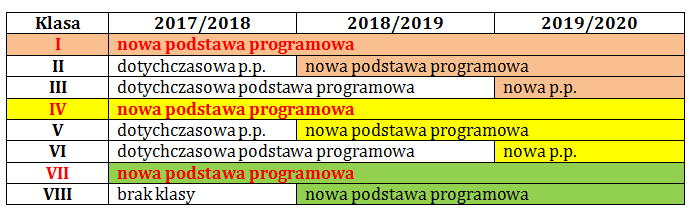 Nowelizacja statutu i innych dokumentów szkolnych
Statut szkoły
Zawartość statutu szkoły została określona w ustawie Prawo oświatowe (art. 98-99, art. 100).

Dotychczasowe statuty szkół podstawowych zachowują moc do dnia wejścia w życie statutów wydanych na podstawie ustawy – Prawo oświatowe, nie dłużej jednak niż do 30 listopada 2017 r. 

W związku z opisanymi zmianami w statucie należy uwzględnić zmiany dotyczące:
 zakresu zadań nauczycieli, w tym nauczyciela wychowawcy,
 organizacji wewnątrzszkolnego systemu doradztwa zawodowego,
 organizacji współdziałania ze stowarzyszeniami lub innymi organizacjami  w zakresie działalności innowacyjnej,
 organizacji wolontariatu w szkole.
Nowelizacja statutu i innych dokumentów szkolnych
Zadanie:
powołać zespół → opracować projekt zmian w statucie (przeanalizować zapisy w prawie, ocenić, jakie treści, w jakim zakresie powinny zostać zmienione…)

zweryfikować:
szkolny zestaw programów,
regulamin samorządu uczniowskiego w zakresie spraw związanych z działalnością wolontariatu uczniowskiego, w tym możliwości powoływania i określenia kompetencji rady  wolontariatu,
regulamin rady rodziców i rady pedagogicznej w zakresie ustalania programu wychowawczo-profilaktycznego.
Działalność edukacyjna szkoły
Od roku szkolnego 2017/2018 działalność edukacyjna szkoły określona będzie przez:
 szkolny zestaw programów nauczania,
 program wychowawczo-profilaktyczny.

Przygotować programy, by tworzyły spójną całość i uwzględniały wszystkie wymagania opisane w podstawie programowej.

Kto tworzy?
każdy nauczyciel

rzecznik wprowadzanych zmian,
odpowiedzialny za budowanie środowiska szkolnego sprzyjającego działaniom wychowawczym,
udzielający pomocy rodzicom w klaryfikacji koncepcji wychowania,
wspierający uczniów w rozwoju.
Programy nauczania
W latach szkolnych 2017/2018 - 2020/2021 nauczyciel lub zespół nauczycieli przedstawia dyrektorowi szkoły podstawowej program nauczania do danych zajęć edukacyjnych z zakresu kształcenia ogólnego dla klas VII i VIII, zgodnie z przepisami art. 22a ust. 4-8 uso (art. 293 u pwu – po)

Zajęcia z zakresu doradztwa zawodowego będą realizowane w oparciu o program przygotowany przez nauczyciela realizującego te zajęcia i dopuszczony do użytku przez dyrektora szkoły, po zasięgnięciu opinii rady pedagogicznej (art. 292 u pwu – po). 
Przepis zastrzega przy tym, że program nauczania musi zawierać treści dotyczące informacji o zawodach, kwalifikacjach i stanowiskach pracy oraz możliwościach uzyskania kwalifikacji zgodnych z potrzebami rynku pracy i predyspozycjami zawodowymi.
Działalność edukacyjna szkoły
Zwrócić uwagę na to, by nauczyciele w ramach kształcenia ogólnego rozwijali następujące umiejętności:
sprawne komunikowanie się w języku polskim oraz w językach obcych,   w tym występowanie przed publicznością;
efektywne porozumiewanie się w różnych sytuacjach, prezentowanie własnego stanowiska z uwzględnieniem doświadczeń i poglądów innych ludzi;
poszukiwanie, porządkowanie, krytyczna analiza oraz wykorzystanie informacji z różnych źródeł;
gotowość do twórczej i naukowej aktywności uczniów oraz zaciekawienie ich otaczającym światem;
Działalność edukacyjna szkoły
kreatywne rozwiązywanie problemów z różnych dziedzin ze świadomym wykorzystaniem metod i narzędzi wywodzących się z informatyki;
rozwiązywanie problemów, również z wykorzystaniem technik mediacyjnych;
praca w zespole i społeczna aktywność;
aktywny udział w życiu kulturalnym szkoły, środowiska lokalnego oraz kraju.
Program wychowawczo-profilaktyczny
Wzmocnić wychowawczą funkcję szkoły (art. 4 pkt 24 oraz art. 26 upo, art. 1 pkt 3), w tym bezpieczeństwo uczniów (art. 3 ust. 1,3,4 oraz art. 1 pkt 21 upo):
uświadomić nauczycielom wprowadzoną definicję wychowania („wspieranie dziecka w rozwoju ku pełnej dojrzałości fizycznej, emocjonalnej, intelektualnej, duchowej i społecznej, które powinno być wzmacniane i uzupełniane przez działania z zakresu profilaktyki problemów dzieci i młodzieży” - art. 1 pkt 3 upo);

podjąć/kontynuować efektywną współpracę z organem prowadzącym szkołę w celu zapewnienia warunków działania szkoły, w tym bezpiecznych i higienicznych warunków nauki, wychowania i opieki oraz wyposażenia szkoły w pomoce dydaktyczne i sprzęt niezbędny do pełnej realizacji programów nauczania, programu wychowawczo-profilaktycznego, przeprowadzania egzaminów oraz wykonywania innych zadań statutowych - art. 57 ust. 2 pkt 2 upo
.
65
Program wychowawczo-profilaktyczny
Rozszerzyć zakres zadań o treści wychowawczo-profilaktyczne dla szkoły, w tym do realizacji na zajęciach z wychowawcą (art. 4 pkt 24 upo).

Opracować program wychowawczo-profilaktyczny (art. 26 upo): uwzględniający wnioski z przeprowadzonej diagnozy potrzeb wychowawczych i środowiskowych (art. 26 ust. 1 pkt 2 upo),obejmujący treści i działania o charakterze wychowawczym skierowane do uczniów (art. 26 ust. 1 pkt 1 upo) oraz treści i działania o charakterze profilaktycznym, dostosowane do potrzeb rozwojowych uczniów, skierowane do uczniów, nauczycieli i rodziców (art. 26 ust. 1 pkt 2 upo),
uchwalić program wychowawczo-profilaktyczny (art. 84 ust. 2 pkt 1, ust. 3 oraz ust. 5 upo),
Program wychowawczo-profilaktyczny
uwzględnić w programie wychowawczo-profilaktycznym działania w zakresie edukacji informatycznej – szkoła, oprócz stwarzania uczniom warunków do nabywania wiedzy i umiejętności potrzebnych do rozwiązywania problemów z wykorzystaniem metod i technik wywodzących się z informatyki, ma również przygotowywać ich do dokonywania świadomych i odpowiedzialnych wyborów w trakcie korzystania z zasobów dostępnych w internecie, krytycznej analizy informacji, bezpiecznego poruszania się w przestrzeni cyfrowej, w tym nawiązywania i utrzymywania opartych na wzajemnym szacunku relacji z innymi użytkownikami sieci,
Program wychowawczo-profilaktyczny
i edukacji zdrowotnej, która odgrywa bardzo ważną rolę w kształceniu i wychowaniu uczniów w szkole podstawowej – zadaniem szkoły jest kształtowanie postaw prozdrowotnych uczniów, w tym wdrożenie ich do zachowań higienicznych, bezpiecznych dla zdrowia własnego i innych osób, ponadto ugruntowanie wiedzy z zakresu prawidłowego odżywiania się, korzyści płynących z aktywności fizycznej, stosowania profilaktyki,

uwzględnić działania związane z poznawaniem przez uczniów miejsc ważnych dla pamięci narodowej, z wykorzystaniem różnych form upamiętniania postaci i wydarzeń z przeszłości, a także obchodami najważniejszych świąt narodowych i kultywowanie symboli państwowych,
Program wychowawczo-profilaktyczny
obok zadań wychowawczych i profilaktycznych ująć zadania opiekuńcze, odpowiednio do istniejących potrzeb,

stale bezpośrednio współpracować z rodzicami oraz innymi podmiotami zaangażowanymi w edukacyjną, wychowawczą i opiekuńczą działalność szkoły(podjęcie działalności w szkole przez stowarzyszenie lub inną organizację możliwe jest po uzyskaniu pozytywnej opinii rady szkoły i rady rodziców – art. 86 pkt 1-2 upo),

uwzględnić możliwość udziału uczniów w działaniach z zakresu wolontariatu (art. 1 pkt 12 upo).
Zadania dyrektora – wdrażanie podstawy programowej
Zadania:
rozpoznać potrzeby nauczycieli w zakresie realizacji nowej podstawy programowej:
dokonać wspólnej analizy treści podstawy, 
omówić  wątpliwości, 
zdefiniować obszary, w których nauczyciele potrzebują wsparcia;

 zorganizować wspomaganie nauczycieli:
zwrócić uwagę na poznanie warunków realizacji podstawy programowej, w tym znajomości ramowych planów nauczania;
Zadania dyrektora – wdrażanie podstawy programowej
Zadania:

ustalić zasady dopuszczania programów nauczania do użytku w szkole:
opracować wzór wniosku nauczyciela o dopuszczenie programu,
ustalić termin składania wniosków,
wspólnie z nauczycielami ustalić podstawowe kryteria, jakie powinien spełniać program;

ustalić szkolny zestaw programów nauczania:
podjąć uchwałę w sprawie opinii (ta zasada nie obowiązuje w szkołach i placówkach niepublicznych, ale można ją przyjąć do stosowania);
Zadania dyrektora – wdrażanie podstawy programowej
ustalić zasady planowania pracy z uczniem:
określić, czy i jakie dokumenty będą tworzyli nauczyciele (np. plany pracy, arkusze obserwacji pedagogicznych, arkusze okresowej analizy realizacji podstawy programowej, dokumentacja współpracy z rodzicami);

ustalić sposób prowadzenia innej dokumentacji przez nauczycieli:
diagnoza, 
obserwacje pedagogiczne,
 inne wynikające z potrzeb szkoły;

monitorować wdrażanie nowej podstawy programowej:
na bieżąco sprawdzać realizację podstawy programowej;
Zadania dyrektora – wdrażanie podstawy programowej
Zadania dyrektora – wdrażanie podstawy programowej
wyznaczyć zadania nauczycieli związane z wdrażaniem nowej podstawy programowej:
Zadania dyrektora – wdrażanie podstawy programowej
Zadania dyrektora – wdrażanie podstawy programowej
Zadania dyrektora – wdrażanie podstawy programowej
Zadania dyrektora – wdrażanie podstawy programowej
Zadania dyrektora – wdrażanie podstawy programowej
Pytania i wątpliwości
W przypadku pytań i wątpliwości 
Ministerstwo Edukacji Narodowej proponuje kontakt telefoniczny 
z pracownikami ministerstwa 
od poniedziałku do piątku w godzinach 8.15–16.15.
Pytania i wątpliwości
Można zadzwonić:

tel. 22 347 41 41struktura szkół, egzaminy, doskonalenie i kształcenie nauczycieli
tel. 22 347 47 92podstawa programowa, podręczniki, ramowe plany nauczania 

tel. 22 347 44 58przekształcanie szkół, sytuacja nauczycieli i dyrektorów w okresie wdrażania reformy
tel. 22 347 43 12finansowanie, organizacja oddziałów przygotowawczych dla uczniów przybywających z zagranicy

tel. 22 347 42 28kształcenie uczniów ze specjalnymi potrzebami edukacyjnymi
 tel. 22 347 41 95kształcenie branżowe 

lub napisać:
reformaedukacji@men.gov.pl
Zmiany do arkusza organizacji szkoły
Zmiany wprowadzone do 30 września dyrektor szkoły opracowuje, po zasięgnięciu opinii zakładowych organizacji związkowych (art. 110 ust. 5 upo).

Organ prowadzący szkołę zatwierdza wprowadzone przez dyrektora szkoły zmiany, po zasięgnięciu opinii organu sprawującego nadzór pedagogiczny (art. 110 ust. 5 upo).
Zmiany do arkusza organizacji szkoły
Przy opracowywaniu zmian do arkusza organizacji szkoły szczególną uwagę należy zwrócić na:

pełną nazwę szkoły, zgodną z podjętą uchwałą przez radę gminy/powiatu,
czytelne zapisy ujęte w arkuszu i załączniku,  
przydzielanie liczby godzin poszczególnym nauczycielom zgodnie z obowiązującym prawem,
planowanie zajęć z zakresu pomocy psychologiczno-pedagogicznej,
zgodność tygodniowego wymiaru  godzin obowiązkowych zajęć edukacyjnych ustalony w szkolnym planie nauczania dla klas na I i II etapie edukacyjnym z liczbą tygodniowego wymiaru godzin obowiązkowych zajęć edukacyjnych wskazanym w przedmiotowych rozporządzeniach,
organizację zajęć, które wynikają ze szczególnych przepisów między innymi: religii/etyki, wychowania do życia w rodzinie, zajęć doradztwa zawodowego,
zaplanowanie godzin  pracy biblioteki szkolnej,
przestrzeganie zasad obowiązkowego podziału na grupy – zgodnie z odpowiednimi przepisami w tym zakresie (język obcy, wychowanie fizyczne, zajęcia komputerowe/informatyka),
pełne brzmienie nazw obowiązkowych i dodatkowych zajęć edukacyjnych, zgodnych  z ramowym i szkolnym planem nauczania/tygodniowym rozkładem zajęć,
przedstawienie legendy w przypadku zastosowania skrótów lub innych oznaczeń w arkuszu.
Zmiany do arkusza organizacji szkoły
Informacje zawarte w załączniku do opracowanych zmian arkusza organizacji powinny:
 
być spójne z arkuszem organizacji (nazwa nauczanego przedmiotu/prowadzonych zajęć, tygodniowy wymiar godzin obowiązkowych zajęć dydaktycznych, wychowawczych, opiekuńczych, zajęć z zakresu pomocy psychologiczno-pedagogicznej),

zawierać kwalifikacje nauczycieli związane z zajmowanym stanowiskiem - część A (tytuł zawodowy - zgodnie z zapisem na dyplomie ukończenia studiów, kierunek, specjalność i przygotowanie pedagogiczne  oraz pozostałe kwalifikacje - część B (dodatkowe),

zawierać prawidłowo przeliczony wymiar godzin (obowiązkowych, ponadwymiarowych, zajęć z zakresu pomocy psychologiczno-pedagogicznej, łącznych tygodniowych).
Zmiany do arkusza organizacji szkoły
Arkusz należy udostępnić związkom zawodowym w formie, o jaką wnioskują. 

Z najnowszego orzecznictwa reprezentowanego przez sądy wynika, że arkusz organizacji szkoły jest informacją publiczną i jego treść nie podlega ograniczeniom przewidzianym przepisami ustawy o ochronie danych osobowych.

Przepis opracowania arkusza organizacji szkoły nie dotyczy dyrektorów szkół niepublicznych. Jeśli organ prowadzący szkołę zdecyduje, że dyrektor ma opracować projekt arkusza, to tryb sporządzenia, warunki zatwierdzenia dobrze jest uregulować w statucie szkoły.
WDROŻENIE DZIAŁAŃ NA RZECZ POPRAWY EFEKTYWNOŚCI KSZTAŁCENIA W SZKOŁACH 
WOJEWÓDZTWA LUBUSKIEGO
 
ZADANIE PRIORYTETOWE 
LUBUSKIEGO KURATORA OŚWIATY
Sprawozdanie z realizacji zadania ,,Wdrożenie działań na rzecz poprawy efektywności kształcenia w szkołach województwa lubuskiego” w roku szkolnym 2016/2017
Wdrożenie działań na rzecz poprawy efektywności kształcenia w szkołach województwa lubuskiegow roku szkolnym 2016/2017
Cel główny: 
doskonalenie procesu dydaktycznego  i wychowawczego, ukierunkowanego na rozwój uczniów i osiąganie przez nich zadowalających wyników kształcenia.

Cele szczegółowe: 
pozyskiwanie, gromadzenie, analizowanie informacji o stanie, warunkach i działalności dydaktycznej i wychowawczej szkoły;

wykorzystanie przez szkoły informacji o  efektach działalności dydaktycznej i  wychowawczej w planowaniu procesu edukacyjnego, a w szczególności lekcyjnego;

prowadzenie przez szkoły działań warunkujących podnoszenie efektywności kształcenia poprzez opracowanie odpowiednich programów działań doskonalących proces dydaktyczny i wychowawczy oraz ich wdrożenie w praktyce szkolnej; 

wspomaganie szkół realizujących programy działań doskonalących proces dydaktyczny i wychowawczy.
88
Wdrożenie działań na rzecz poprawy efektywności kształcenia w szkołach województwa lubuskiegow roku szkolnym 2016/2017
Liczba szkół zaproszonych do udziału w Programie:
Szkoły podstawowe : 26             
Gimnazja: 15 

Realizatorzy zadania:
Zespół ds. poprawy efektywności kształcenia, 
Dyrektorzy i nauczyciele lubuskich szkół podstawowych, gimnazjów. 

Współpraca:
Organy prowadzące szkoły,
Wojewódzki Ośrodek Metodyczny w Gorzowie Wielkopolskim,
Ośrodek Doskonalenia Nauczycieli w Zielonej Górze,
Samorządowy Ośrodek Doskonalenia i Doradztwa w Zielonej Górze.
Razem: 41
89
Wdrożenie działań na rzecz poprawy efektywności kształcenia w szkołach województwa lubuskiegow roku szkolnym 2016/2017
DZIAŁANIA KURATORIUM OŚWIATY W GORZOWIE WIELKOPOLSKIM:
 
ZAPROSZENIE DO UDZIAŁU W PROGRAMIE WYBRANYCH SZKÓŁ.
SPOTKANIE ZESPOŁU Z PRZEDSTAWICIELAMI ORGANÓW PROWADZĄCYCH.
KONFERENCJA SZKOLENIOWA W JESIONCE ,,Diagnozowanie środowiska dydaktyczno – wychowawczego i dostosowanie metod działań do potrzeb w kontekście podniesienia efektywności kształcenia”.
SPOTKANIE FOKUSOWE ,,Badanie potrzeb dyrektorów i nauczycieli w zakresie wsparcia w realizacji Programu”.
KONFERENCJA SZKOLENIOWA W ZESPOLE PLACÓWEK OŚWIATOWYCH          W GÓRKACH NOTECKICH ,,Przykłady dobrych praktyk”.
ANALIZA PRZESŁANYCH SPRAWOZDAŃ Z REALIZACJI ProgramuW SZKOŁACH.
KONFERENCJA PODSUMOWUJĄCA W ZESPOLE SZKÓŁ W SZCZAŃCU.
90
Wdrożenie działań na rzecz poprawy efektywności kształcenia w szkołach województwa lubuskiegow roku szkolnym 2016/2017
Szkoły uczestniczące w poszczególnych działaniach prowadzonych przez Kuratorium Oświaty:

Konferencja szkoleniowa w Jesionce:
24 szkoły podstawowe,
12 gimnazjów.
Spotkanie fokusowe:
15 szkół podstawowych,
13 gimnazjów.
Konferencja szkoleniowa w Zespole Placówek Oświatowych w Górkach Noteckich:
12 szkół podstawowych,
15 gimnazjów.

Liczba przesłanych sprawozdań do Kuratorium Oświaty - 32
Liczba uczestników konferencji podsumowującej w Szczańcu - 36
91
Wdrożenie działań na rzecz poprawy efektywności kształcenia w szkołach województwa lubuskiegow roku szkolnym 2016/2017
EFEKTY REALIZACJI Programu w SZKOŁACH:

Realizacja celów lekcji z zastosowaniem elementów oceniania kształtującego w większości szkół uczestniczących w Programie.
Wzrost odpowiedzialności nauczycieli za efekty swojej pracy.
Nabycie umiejętności prawidłowego diagnozowania potrzeb uczniów.
Podniesienie świadomości nauczycieli w zakresie znaczenia  indywidualizacji nauczania. 
Zwiększenie motywacji edukacyjnej uczniów.
Wzbogacenie warsztatu pracy nauczycieli.
Zwiększenie zainteresowania rodziców postępami ich dzieci w nauce.
92
Wdrożenie działań na rzecz poprawy efektywności kształcenia w szkołach województwa lubuskiegow roku szkolnym 2016/2017
Rekomendacje:

Kontynuować Program w roku szkolnym 2017/2018 i 2018/2019 w szkołach podstawowych na terenie województwa lubuskiego.
Realizować program we współpracy z Ośrodkiem Doskonalenia Nauczycieli.
Realizować program ,,Całościowy rozwój szkoły” we współpracy  z Centrum Edukacji Obywatelskiej.
Skorzystać ze wsparcia instytucji działających na rzecz jakości edukacji np.:
Ośrodek Rozwoju Edukacji, 
Instytut Badań Edukacyjnych, 
Portal Oświatowy, 
Okręgowa Komisja Egzaminacyjna, 
Poradnia Psychologiczno – Pedagogiczna.
93
,,Wdrożenie działań na rzecz poprawy efektywności kształcenia w szkołach województwa lubuskiego” w roku szkolnym 2017/2018
Cele zadania priorytetowego „Wdrożenie działań na rzecz poprawy efektywności kształcenia w szkołach województwa lubuskiego”
Cel główny: 
Podniesienie jakości kształcenia uczniów oraz zapewnienie jakości pracy szkoły.

Cele szczegółowe:
Wykorzystanie samooceny skuteczności pracy szkoły do planowania jej rozwoju,
Zwiększenie skuteczności nauczania kompetencji kluczowych,
Wyposażenie zespołów nauczycieli w umiejętność planowania pracy zespołowej skoncentrowanej na uczeniu się uczniów,
Wyposażenie dyrektorów szkół w umiejętność skutecznej współpracy z rodzicami uczniów na rzecz poprawy efektywności kształcenia,
Wyposażenie dyrektorów szkół w umiejętność efektywnej współpracy z Rada Pedagogiczną.
Realizatorzy zadania priorytetowego „Wdrożenie działań na rzecz poprawy efektywności kształcenia w szkołach województwa lubuskiego”
Realizatorzy: 
Zespół ds. poprawy efektywności kształcenia, 
Dyrektorzy i nauczyciele lubuskich szkół podstawowych

Współpraca:
Wojewódzki Ośrodek Metodyczny w Gorzowie Wielkopolskim,
Ośrodek Doskonalenia Nauczycieli w Zielonej Górze,
Instytucje działające na rzecz jakości edukacji (ORE, CEO).
HARMONOGRAMw ramach „Wdrożenia działań na rzecz poprawy efektywności kształcenia w szkołach województwa lubuskiego”
Lipiec 2017r.
Opracowanie kryteriów kwalifikacyjnych do udziału w Programie
Zespół ds. realizacji Programu LKO
Narady dla dyrektorów szkół – sierpień 2017r.
Zaproszenie szkół podstawowych do udziału w Programie
Kuratorium Oświaty
do 10 września 2017r.
Zgłoszenia szkół do Programu
Dyrektorzy szkół podstawowych
do 15 września 2017r.
Zakwalifikowanie szkół do udziału w Programie zgodnie z ustalonymi kryteriami
Zespół ds. realizacji Programu LKO
Badanie fokusowe potrzeb szkół zakwalifikowanych do udziału w Programie (dyrektorzy szkół)
do 30 września 2017r.
Zespół ds. realizacji Programu LKO
Zespół ds. realizacji Programu LKO, placówka doskonalenia nauczycieli, instytucje działające na rzecz jakości edukacji
Konferencja szkoleniowa dla dyrektorów oraz liderów uwzględniająca zdiagnozowane potrzeby
do 15 października 2017r.
HARMONOGRAMw ramach „Wdrożenia działań na rzecz poprawy efektywności kształcenia w szkołach województwa lubuskiego”
Opracowanie planu działań podnoszenia efektywności kształcenia w szkołach
Dyrektorzy szkół , szkolni koordynatorzy, zespoły nauczycieli
do 30 października 2017r.
Realizacja działań w szkołach
Dyrektorzy szkół , szkolni koordynatorzy, zespoły nauczycieli
od 1 listopada 2017r.
Konferencja monitorująca realizację działań w szkołach, wymiana dobrych praktyk, dzielenie się wiedzą związaną z przebiegiem procesu dydaktycznego.Elementy sprawozdania z realizacji Programu w szkołach  składanego do Kuratorium Oświaty
Zespół ds. realizacji Programu LKO, dyrektorzy szkół,  szkolni koordynatorzy
kwiecień 2018r.
Ewaluacja Programu w szkołach, sporządzenie raportu, zapoznanie z wynikami ewaluacji rad pedagogicznych.Sporządzenie krótkich sprawozdań z realizacji zadań w szkołach i przesłanie ich do Kuratorium Oświaty
Dyrektorzy szkół,  szkolni koordynatorzy
do 15 czerwca 2018r.
HARMONOGRAMw ramach „Wdrożenia działań na rzecz poprawy efektywności kształcenia w szkołach województwa lubuskiego”
Sformułowanie wniosków i rekomendacji w oparciu o  sprawozdania – przygotowanie do konferencji podsumowującej
do 15 czerwca 2018r.
Zespół ds. realizacji Programu LKO
Konferencja podsumowująca realizację Programu w roku szkolnym 2017/2018
do 30 czerwca 2018r.
Zespół ds. realizacji Programu LKO
Badanie ankietowe dotyczące oceny działań realizowanych przez Kuratorium Oświaty w ramach wspomagania realizacji Programu w szkołach, ewaluacja Programu w oparciu o sprawozdania, badanie fokusowe
do 30 lipca 2018r.
Zespół ds. realizacji Programu LKO
Opracowanie Programu na rok szkoły 2018/2019 z uwzględnieniem wniosków i rekomendacji po ewaluacji
do 15 sierpnia 2018r.
Zespół ds. realizacji Programu LKO
Szkoła Promująca Zdrowie
Szkoła promująca zdrowie
Szkoła Promująca Zdrowie dąży do osiągania celów i realizuje zadania określone w podstawach programowych kształcenia ogólnego i innych obowiązujących aktach prawnych i ponadto:

Koncepcja pracy szkoły, jej struktura i organizacja sprzyjają uczestnictwu społeczności szkolnej w realizacji działań w zakresie promocji zdrowia oraz skuteczności i długofalowości tych działań.

Klimat społeczny szkoły sprzyja zdrowiu i dobremu samopoczuciu uczniów, nauczycieli i innych pracowników szkoły oraz rodziców uczniów.

Szkoła realizuje edukację zdrowotną i program profilaktyki dla uczniów, nauczycieli i innych pracowników szkoły oraz dąży do poprawy skuteczności działań w tym zakresie.

Warunki oraz organizacja nauki i pracy sprzyjają zdrowiu i dobremu samopoczuciu uczniów, nauczycieli i innych pracowników szkoły oraz współpracy z rodzicami.
101
Szkoła promująca zdrowie
Ważne terminy:
Do  15 października każdego roku –  plan pracy,
Do 30 czerwca każdego roku – wnioski o nadanie Wojewódzkiego Certyfikatu (na 3 lata),  raporty roczne, wnioski o włączenie szkoły do Lubuskiej Sieci Szkół Promujących Zdrowie.
Wnioski o nadanie  Krajowego Certyfikatu
Pierwsze półrocze każdego roku szkolnego: 
do 30 grudnia szkoły składają formularz wniosku wraz z załącznikami do wojewódzkiego koordynatora, 
do 30 stycznia wojewódzcy koordynatorzy przesyłają do ORE wnioski szkół ubiegających się o nadanie   Krajowego Certyfikatu wraz z rekomendacją, 
do 30 marca odbywa się posiedzenie kapituły. 
Drugie półrocze każdego roku szkolnego: 
do 30 maja szkoły składają formularz wniosku wraz z załącznikami do wojewódzkiego koordynatora, 
do 30 czerwca wojewódzcy koordynatorzy przesyłają do ORE wnioski szkół ubiegających się o nadanie   Krajowego Certyfikatu wraz z rekomendacją, 
do 30 września odbywa się posiedzenie kapituły, 
do 30 października przewodniczący kapituły przedstawia Ministrowi Edukacji Narodowej listę szkół   rekomendowanych przez kapitułę do nadania Krajowego Certyfikatu. 

Informacje i wnioski o krajowy certyfikat : www.ore.edu.pl/promocja-zdrowia/
Rok szkolny 2017/2018
Listopad 2017r. – Ogólnopolska Konferencja Jubileuszowa 25-lecia Szkoły Promującej Zdrowie

Listopad/grudzień 2017 r. – Lubuska Konferencja Jubileuszowa 25-lecia  Szkoły Promującej Zdrowie

Granty Lubuskiego Kuratora Oświaty:
Jak budować w szkole relacje?

Szkolenia ośrodków doskonalenia: 
Promocja zdrowia jako ważne zadanie szkoły i przedszkola,
Standardy szkoły i przedszkola promującego zdrowie,
Promocja zdrowia nauczycieli i pracowników szkoły ważnym komponentem SzPZ,
Mediacje jako alternatywny sposób rozwiązywania konfliktów w szkole.
Certyfikaty 2017
Certyfikaty 2017
Wnioski o włączenie do Lubuskiej Sieci Szkół Promującej Zdrowie
Przedszkole Miejskie nr 4 „Mali Odkrywcy” w Gorzowie Wielkopolskim
Przedszkole Miejskie nr 10 im. Jasia i Małgosi w Gorzowie Wielkopolskim
Zespół Szkół Mechanicznych im. Zesłańców Sybiru w Gorzowie Wielkopolskim
Miejskie Przedszkole nr 11 „Tęczowy Zakątek” w Zielonej Górze
Szkoła Podstawowa nr 2 im. Jana Kilińskiego w Krośnie Odrzańskim.
Oferty lubuskich placówek doskonalenia nauczycieli na rok szkolny 2017/2018 w zakresie doskonalenia nauczycieli oraz wspomagania szkół i placówek
Oferta Wojewódzkiego Ośrodka Metodycznegow Gorzowie Wielkopolskimna rok szkolny 2017/2018
Oferta Ośrodka Doskonalenia Nauczycieliw Zielonej Górze na rok szkolny 2017/2018
Komunikaty
Kalendarz roku szkolnego 2017/2018
111
Dotacje
112
Podręczniki szkolne
Wszystkie klasy szkół podstawowych i gimnazjów otrzymają od 1 września 2017r. darmowe podręczniki, materiały edukacyjne i ćwiczenia.
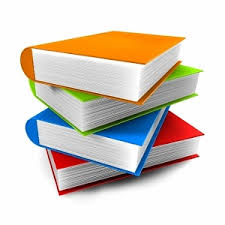 113
Komunikaty
Uprzejmie informujemy, że podręcznik dla klasy I szkoły podstawowej, zapewniany przez Ministra Edukacji Narodowej na podstawie art. 22ad ustawy o systemie oświaty, od 1 września 2017 r. nie będzie już podręcznikiem dopuszczonym do użytku szkolnego, ale w dalszym ciągu może służyć uczniom jako materiał edukacyjny. 

Podręczniki dla klasy II i III szkoły podstawowej, opracowane na zlecenie ministra właściwego do spraw oświaty i wychowania, będą nadal obowiązywały w roku szkolnym 2017/2018, natomiast w roku szkolnym 2018/2019 tylko podręczniki dla klasy III szkoły podstawowej.

W związku z tym, że Kuratorium Oświaty w Gorzowie Wlkp. posiada w swojej rezerwie podręczniki do klasy I, zwracamy się z zapytaniem, czy są Państwo zainteresowani wykorzystaniem podręczników dla klasy I szkoły podstawowej jako materiału edukacyjnego do pracy z dziećmi.
Szczególnie prosimy o wzięcie pod uwagę klas integracyjnych, w których podręczniki przygotowane na zlecenie MEN mogą być nadal stosowane w kształceniu uczniów niepełnosprawnych (art. 345 ustawy Przepisy wprowadzające ustawę - Prawo oświatowe).

Szkoły zainteresowane pozyskaniem podręczników do klasy I do wykorzystania ich jako materiałów edukacyjnych prosimy o zwracanie się do Kuratorium Oświaty w Gorzowie Wlkp. z zapotrzebowaniem ze wskazaniem ilości poszczególnych części. 

Ze względu na ograniczoną ilość posiadanych w Kuratorium Oświaty podręczników o przydziale decydować będzie kolejność zgłoszeń.
114
Komunikaty
Szkoły prowadzące oddziały sportowe

Zapraszamy Państwa do wzięcia udziału w konferencji pt: „Wychowanie przez sport – O funkcjonowaniu ucznia w szkole sportowej/szkole mistrzostwa sportowego – teoria a praktyka”.

Konferencja przeznaczona jest dla:

dyrektorów, 
trenerów, 
nauczycieli, 
psychologów, 
pedagogów, 
rodziców 
młodych sportowców oraz innych osób zainteresowanych rozwojem młodego pokolenia.

Konferencja odbędzie się 27 września 2017 r. w Gorzowie Wlkp., ul. Chopina 52 blok nr 8. 
Udział w konferencji jest bezpłatny.
115
Komunikaty
Program Wspierania Zdolności i Talentów „Lubuscy poszukiwacze talentów” 

W dniu 31 maja 2017 roku zakończył się kolejny etap wdrażania opracowanego przez Lubuskiego Kuratora Oświaty Programu Wspierania Zdolności i Talentów „Lubuscy poszukiwacze talentów”. 

Dyrektorzy szkół, które wyrażają chęć przystąpienia do Programu, poproszeni zostali o wypełnienie krótkiej ankiety, w której zadeklarowano chęć przystąpienia szkoły do Programu oraz wskazywano koordynatora Szkolnego Programu Wspierania Zdolności i Talentów. Chęć przystąpienia do Programu zadeklarowało 105 szkół z terenu województwa lubuskiego.
 
Kolejne etapy wdrażania Programu:
opracowanie Szkolnych Programów Wspierania Zdolności i Talentów – od 1 czerwca 2017 r. - do 31 sierpnia 2017 r.,
zaopiniowanie przez Radę Pedagogiczną Szkolnego Programu Wspierania Zdolności i Talentów oraz włączenie go do zestawu programów szkolnych – do 14 września 2017 r.,
przedstawienie założeń Programu rodzicom podczas pierwszych zebrań oddziałów klasowych oraz oferty zajęć pozalekcyjnych – ustalają szkoły,
przekazanie do Kuratorium Oświaty informacji o podjęciu przez Radę Pedagogiczną uchwały o przystąpieniu do Programu (poprzez elektroniczny system ankiet) – wrzesień 2017 r.,
realizacja zaplanowanych zadań w ramach Szkolnych Programów Wspierania Zdolności i Talentów.
116
Komunikaty
Nowa procedura wyrażania zgody na zatrudnienie w szkołach osób niebędących nauczycielami oraz nauczycieli nieposiadających wymaganych kwalifikacji
 
Od dnia 15 sierpnia 2017 r. wniosek o wyrażenie zgody na zatrudnienie nauczyciela nieposiadającego wymaganych kwalifikacji lub o wyrażenie zgody na zatrudnienie osoby niebędącej nauczycielem powinien być wydrukiem wypełnionego formularza on-line umieszczonego pod adresem http://zatrudnienie.ko-gorzow.edu.pl, opatrzonym stosownymi pieczęciami oraz podpisem dyrektora szkoły. Wniosek powinien zostać przesłany do Kuratorium Oświaty w Gorzowie Wielkopolskim. 
Do wniosku należy załączyć wskazane w procedurze dokumenty.
 

Nowa procedura jest udostępniona na stronie Kuratorium Oświaty w Gorzowie Wlkp. w zakładce: 

Szkoły i organy prowadzące » Dyrektorzy i nauczyciele » Zgody na zatrudnienie
117
Komunikaty
Baza ofert pracy dla nauczycieli
W okresie do dnia 31 sierpnia 2023 r. dyrektor szkoły prowadzonej przez jednostkę samorządu terytorialnego informuje kuratora oświaty sprawującego nadzór pedagogiczny nad szkołą o wolnych stanowiskach pracy dla nauczycieli poprzez wypełnienie formularza on-line na stronie podmiotowej kuratorium oświaty. 

Oferty udostępniane są na stronie Kuratorium Oświaty w Gorzowie Wlkp. w zakładce Praca dla nauczycieli.
Podstawa prawna: art. 224. ust. 1 ustawy z dnia 14 grudnia 2016 r. Przepisy wprowadzające ustawę – Prawo Oświatowe (Dz. U. z 2017r. poz. 60)
Komunikaty
Program rehabilitacji oferowany przez ZUS skierowany jest do osób zagrożonych utratą zdolności do pracy, jeśli istnieje szansa na jej odzyskanie. 

Z rehabilitacji mogą skorzystać osoby:
ubezpieczone w ZUS (pracujące), 
pobierające zasiłek chorobowy lub świadczenie rehabilitacyjne, 
pobierające  rentę okresową z tytułu niezdolności do pracy.

Wniosek o rehabilitację leczniczą w ramach prewencji rentowej ZUS wystawia lekarz prowadzący.  Należy go złożyć w placówce ZUS wraz z dokumentacją medyczną leczenia.

Orzeczenie o potrzebie rehabilitacji wydaje lekarz orzecznik ZUS. 

Rehabilitacja trwa 24 dni, ale może być wydłużona lub skrócona, o czym decyduje ordynator ośrodka prowadzącego rehabilitację. 

Więcej informacji na stronie: www.zus.pl
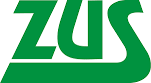 119
Komunikaty
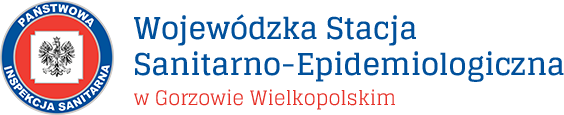 W wyniku licznych kontroli w placówkach edukacyjnych stwierdzono stosowanie m.in.: 
dwuchromianu potasu, 
dwuchromianu amonu, 
formaliny, 
formaldehydu, 
fenoloftaleiny, 
a także w nielicznych przypadkach substancji podlegającej ograniczeniu – benzenu.

W związku z powyższym, jak również z reorganizacją szkół i tworzeniem nowych pracowni przedmiotowych Lubuski Państwowy Wojewódzki Inspektor Sanitarny pragnie poinformować i zwrócić uwagę, że w celu ochrony zdrowia uczniów i nauczycieli przed skutkami narażenia spowodowanego kontaktami z niebezpiecznymi substancjami chemicznymi, ich mieszaninami, zaleca się rezygnację w procesie dydaktycznym ze stosowania w/w substancji chemicznych i ich mieszanin działających rakotwórczo lub mutagennie na organizm człowieka i stosowanie zastępczych substancji chemicznych mniej niebezpiecznych dla zdrowia.
Komunikaty
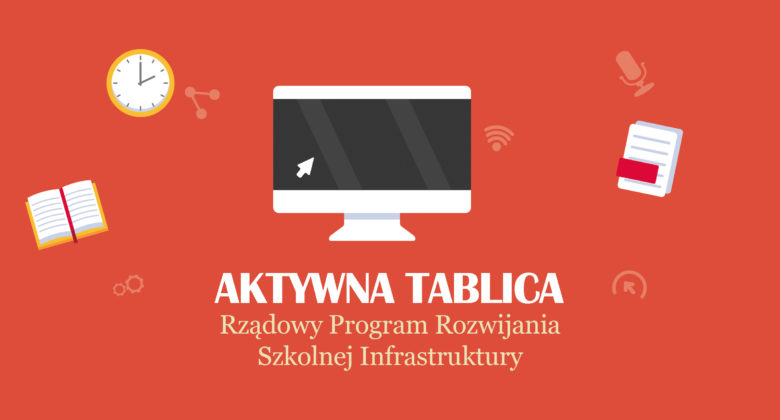 19 lipca br. Rada Ministrów podjęła uchwałę w sprawie ustanowienia Rządowego Programu Rozwijania Szkolnej Infrastruktury oraz kompetencji uczniów i nauczycieli w zakresie technologii informacyjno-komunikacyjnych na lata 2017-2019 – „Aktywna tablica”.
W ramach programu szkoły podstawowe zostaną wyposażone w tablice interaktywne, projektory, głośniki czy interaktywne monitory dotykowe.
Publiczna i niepubliczna szkoła podstawowa oraz szkoła artystyczna realizująca kształcenie ogólne w zakresie szkoły podstawowej będzie mogła otrzymać 14 tys. zł na zakup pomocy dydaktycznych. W przypadku maksymalnego wsparcia finansowego, organ prowadzący szkołę – z wyjątkiem szkół prowadzonych przez ministrów – będzie miał obowiązek wnieść wkład własny w kwocie min. 3,5 tys. zł. Całkowita wartość zadania dla szkoły wyniesie w sumie 17,5 tys. zł (wsparcie finansowe 14 tys. zł + wkład własny 3,5 tys. zł).
Terminy składania wniosków: 
Dyrektorzy szkół - do 31 sierpnia do organów prowadzących,
Organy prowadzące – do 15 września do Kuratorium Oświaty w Gorzowie Wlkp.
Komunikaty
Działalność innowacyjna szkół i placówek
Od 1 września 2017 r. przestaną obowiązywać przepisy rozporządzenia MENiS z 9 kwietnia 2002 r. w sprawie warunków prowadzenia działalności innowacyjnej i eksperymentalnej przez publiczne szkoły i placówki, a także przepisy ustawy o systemie oświaty odnoszące się do innowacji.

W stosunku do obecnego stanu prawnego zmiany polegają na:
zniesieniu konieczności zgłaszania innowacji pedagogicznej kuratorowi oświaty i organowi prowadzącemu,
zniesieniu wymagań formalnych warunkujących rozpoczęcie działalności innowacyjnej.

W świetle ustawy Prawo oświatowe, działalność innowacyjna jest integralnym elementem działalności szkoły. Zaproponowane w ustawie regulacje prawne dotyczące działalności innowacyjnej określają m.in.
obowiązek tworzenia przez szkoły i placówki warunków do rozwoju aktywności, w tym kreatywności uczniów (art. 44 ust. 2 pkt 3).
Podstawa prawna: Ustawa z dnia 14 grudnia 2016 r. – Prawo Oświatowe (Dz. U. z 2017r. Poz. 59)
Stypendia Prezesa Rady MinistrówNa co należy zwrócić uwagę?
Wzór wniosku jest corocznie przekazywany przez Ministerstwo Edukacji Narodowej. Wzór wniosku jest modyfikowany, zatem należy posługiwać się nowym wzorem zamieszczanym każdorazowo na stronie internetowej Kuratorium Oświaty w Gorzowie Wielkopolskim.

Szkoły, które nie wskazały kandydata do stypendium Prezesa Rady ministrów zobowiązane są do przesłania pisemnego wyjaśnienia na temat przyczyny braku kandydata. Wyjaśnienia należy przekazać do Kuratorium Oświaty w Gorzowie Wielkopolskim w tym samym terminie, do którego można składać wnioski o przyznanie stypendium.
Stypendia ministra właściwego do spraw oświaty i wychowaniaNa co należy zwrócić uwagę?
Wzór wniosku jest corocznie przekazywany przez Ministerstwo Edukacji Narodowej. Wzór wniosku jest modyfikowany, zatem należy posługiwać się nowym wzorem zamieszczanym każdorazowo na stronie internetowej Kuratorium Oświaty w Gorzowie Wielkopolskim.

Wnioski należy wypełniać komputerowo, czcionką wskazaną w ogłoszeniu o stypendiach zamieszczanym corocznie na stronie internetowej Kuratorium Oświaty w Gorzowie Wielkopolskim. 

Poszczególne osiągnięcia kandydatów należy opisywać według kolejności podanej w nawiasie każdego punktu tabeli z osiągnięciami, np. ogólnopolską olimpiadę przedmiotową należy opisać w następujący sposób: nazwa olimpiady, organizator, zdobyte miejsce/tytuł najwyższego etapu/stopnia.
Stypendia ministra właściwego do spraw oświaty i wychowaniaNa co należy zwrócić uwagę?
Powyższe zalecenia podyktowane jest konicznością przekazania zakwalifikowanych wniosków do Ministerstwa Edukacji Narodowej. Wnioski muszą być wypełnione w sposób jednolity.

Wniosek należy przesłać drogą poczty tradycyjnej lub osobiście dostarczyć do Kuratorium Oświaty w Gorzowie Wielkopolskim. Ponadto wniosek należy przekazać drogą poczty elektronicznej na każdorazowo wskazany na stronie internetowej Kuratorium Oświaty w Gorzowie Wielkopolskim adres e-mailowy.

Do wniosku należy dołączyć potwierdzone za zgodność z oryginałem kserokopie wskazanych osiągnięć. 

W przypadku indywidualnego toku nauki należy dołączyć potwierdzone za zgodność z oryginałem kserokopie arkuszy ocen.
Wskazówki na przyszłość
Zaleca się:

prawidłowe wypełnianie wniosków o nagrody i odznaczenia dla nauczycieli (zachowanie rozsądku w ilości składanych wniosków i przedstawienie rzetelnego, oczywistego uzasadnienia),

prawidłowe wypełnianie wniosków o stypendia Prezesa Rady Ministrów i Ministra Edukacji Narodowej,

uruchomienie w szkołach procedur przyznawania stypendium za wyniki w nauce oraz osiągnięcia sportowe,

bardzo dokładne wypisywanie danych uczestników konkursów przedmiotowych, ponieważ na tej podstawie wystawiane są zaświadczenia,
Wskazówki na przyszłość
systematyczne monitorowanie strony internetowej i komunikatora w elektronicznym systemie ankiet Kuratorium Oświaty,
terminową realizację zadań, bez konieczności przypominania przez pracowników Kuratorium Oświaty,
rzetelną i terminową realizację zadania związanego z dystrybucją podręczników – przekazywanie danych na platformie i potwierdzanie odbioru,
pobieranie aktualnych wniosków i innych dokumentów niezbędnych do załatwienia sprawy oraz prawidłowe ich wypełnianie,
zgłaszanie wycieczek zagranicznych z kilkudniowym wyprzedzeniem (a nie dzień przed wyjazdem),
zobowiązanie nauczycieli do rzetelnego i czytelnego wypełniania dokumentacji przebiegu nauczania zgodnie z obowiązującym prawem oraz monitorowanie i kontrolę tej  dokumentacji.
Komunikaty
Prośba o pomoc w przygotowaniu kolejnej edycji konkursów przedmiotowych dla uczniów szkół podstawowych i gimnazjów województwa lubuskiego organizowanych przez Lubuskiego Kuratora Oświaty w roku szkolnym 2017/2018.

Proszę o śledzenie strony internetowej kuratorium, na której przekazywane zostaną szczegóły dotyczące organizacji konkursów w  nowym roku szkolnym. 

Całość czynności będzie prowadzona na platformie poświęconej konkursom podobnie jak w roku ubiegłym.
Komunikaty
Ważne terminy:
Plan Nadzoru Pedagogicznego Lubuskiego Kuratora Oświaty na rok szkolny 2017/2018 opublikowany zostanie do dnia 31 sierpnia 2017 r. na stronie internetowej Kuratorium Oświaty.
Dyrektor szkoły lub placówki opracowuje na każdy rok szkolny Plan Nadzoru Pedagogicznego, który przedstawia na zebraniu rady pedagogicznej w terminie do dnia 15 września roku szkolnego, którego dotyczy plan.
Podsumowanie, zakończenie narady
DZIĘKUJĘ